Administrative Amendments to the DPM/ Action Update 0102
March 2022
Data Permission Matrix
At REC v3 Implementation responsibility for release of Retail data items moved to the Data Access Matrix from the DPM, at REC v3 implementation given the large scale changes these were left in as mark up
Question arising in January CoMC leading to the following action



Convention to date has been to present DPM changes in mark up, but published as a clean version, and include details in version control
Only deviated from this in this instance to help point people to the DAM
As part of the move to the DAM we added data items to the DPM to structurally align the DAM and DPM; and kept the two aligned…
There is no obligation to align the DAM and DPM
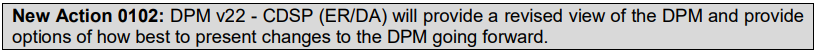 DPM relationship with the DAM
The DPM will continue to control the release of data to:
PAFA – Performance Assurance Framework Administrator
So that the UNC / DSC determines the release of data to the PAC
ESO - The holder of an “Electricity Transmission Licence” (as defined in Section 6(b) in the Electricity Act 1989)
Expected that the data requested is ‘Wholesale’ rather than Retail data
RECCo – to support the provision of CDSP Further Services to RECCo

Otherwise, we would expect that Retail Data Requests will be made via the DAM – and REC will approve the release of data
DPM relationship with the DAM
We have left the following parties on the DPM as we anticipate that they may have future requests that may need to be covered under the DPM
Shipper (Community)
Transporters – NTS National Gas Transmission; DNs; IGTs (Community)
Research Body
Local Authorities


Note: that Portfolio DSC parties do not need permission for the release of dataCoMC asked to approve the name change to National Grid Transmission
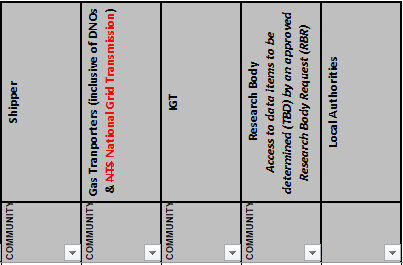 DPM relationship with the DAM
Proposed update to the DPM to highlight that the parties will normally look to the DAM for the release of data … but have inserted the wording: “Exclusions, such as provision of wholesale data, are subject to individual assessment and approval under DSC (including by RBR for Research Bodies) and will be recorded in the DPM accordingly.”
We are only envisaging ‘Wholesale’ as the exclusion at this time, but have not limited solely to this as we presume that we will identify further exclusions over time, and will need to agree such exclusions with REC and CoMC 
CoMC asked to approve the new text (shown in green and the key)
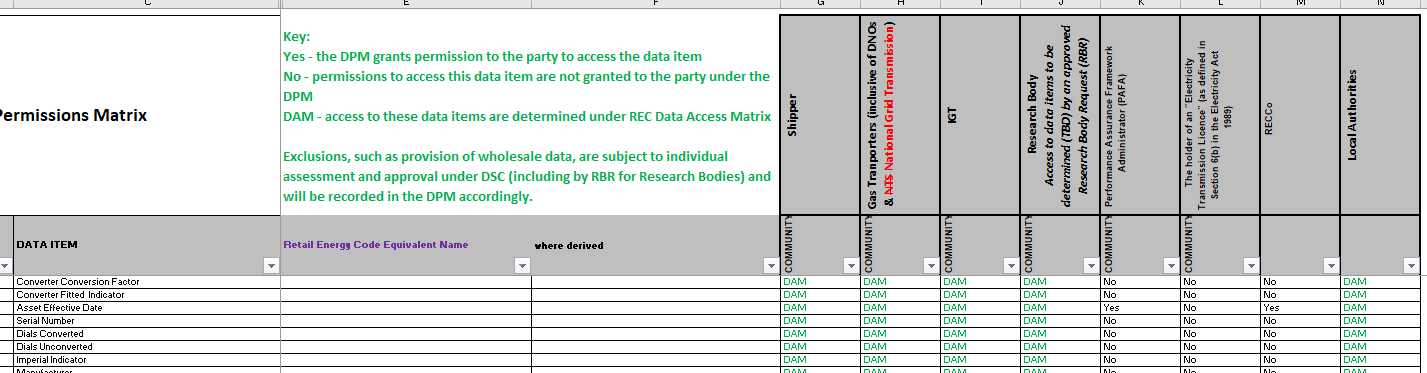 Other DPM Changes – Within Day
As part of DRR-MAR-01-23 release of within day data to the Portfolio Shipper – even though the requesting ‘Registered User’ may not have been the Registered User for the entire period – they will still have the data released as the ‘Portfolio User’
Changes predominantly to the DPM Conditionality Document to reflect the above
Minor changes to the DPM itself to highlight the data item in the DPM that the within day data is derived from
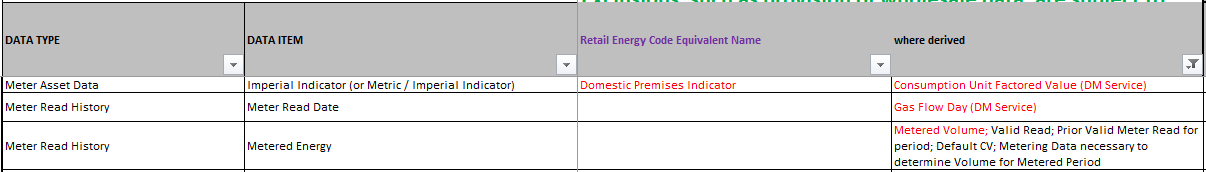 Other DPM Changes – Withdrawal of Pre COVID AQ
As part of DRR-SEP21-01 a service was developed to allow Shippers to request the AQ of a Supply Meter Point from March 2020 – i.e. an Annual Quantity that would not be impacted by the impacts of COVID – e.g. site lockdown; revised operation during the pandemic – e.g. alternative production times or products etc
The original DRR stated:



Propose to remove this data item (line 127) from the DPM – CoMC to approve.
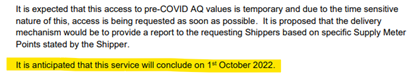 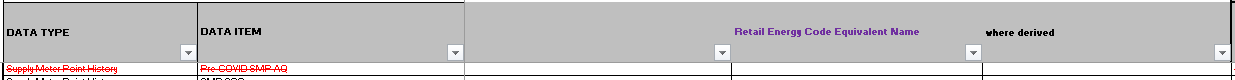 Other DPM Changes – Administration
Line 256 – typo – ‘CSEP Connetion Date’ to be changed to ‘CSEP Connection Date’
Add REC terminology for ‘Imperial Indicator’ – Domestic Premises Indicator
CSEP Id duplicated in line 214 and 249 – delete 214
Previous MAM – updated to reflect other organisation data – i.e. can be reflected as Short Code or Name; also duplicated in line 232 and 233 – delete 233 

Delete line 216 ‘Transitional Meter Point’ this was a data item that indicated that a Supply Meter Point was incorrectly registered in the wrong Exit Zone prior to Nexus we required a new Confirmation – which impacted Shipper Supply Point records so took a long time to action – Nexus resolved this therefore this data item is now obsolete 
CoMC to approve the above admin changes
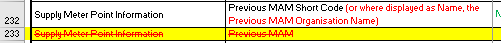 DPM Updates
Following approval – the changes will now be updated in the DPM as v22

Published as clean with no mark ups – no additional colours for text
No highlighting of the REC data items in lilac shading








Some of these changes will need to go through REC Change – we will engage with the RTS to manage this
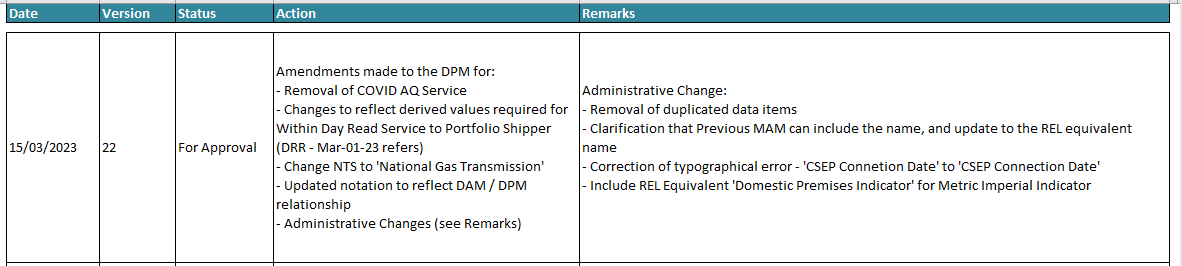